Бизнесс - План «Мережа пивних магазинів «Наше Пиво»»
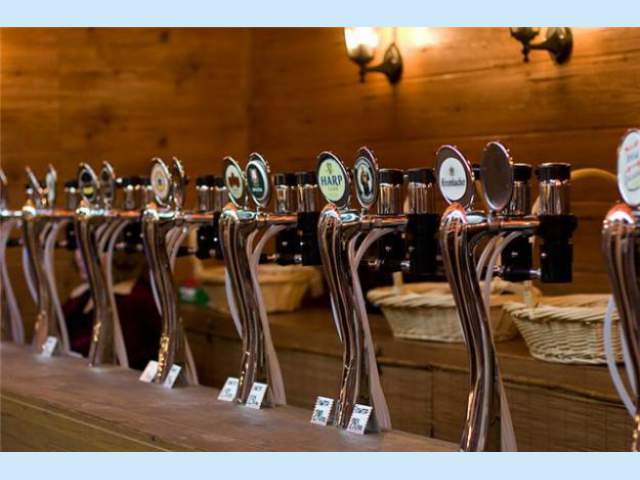 Евсеенко Ганна,Тур Андрій,11-1
Проект-Товариство з додатковою відповідальністю.
Особливості:
 Точки з продажу розливного пива не передбачають його розпивання, покупець лише здобуває потрібну кількість улюбленої марки і відразу відносить його.
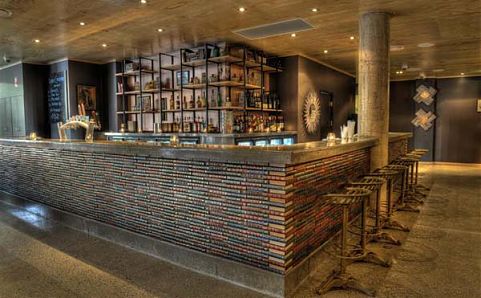 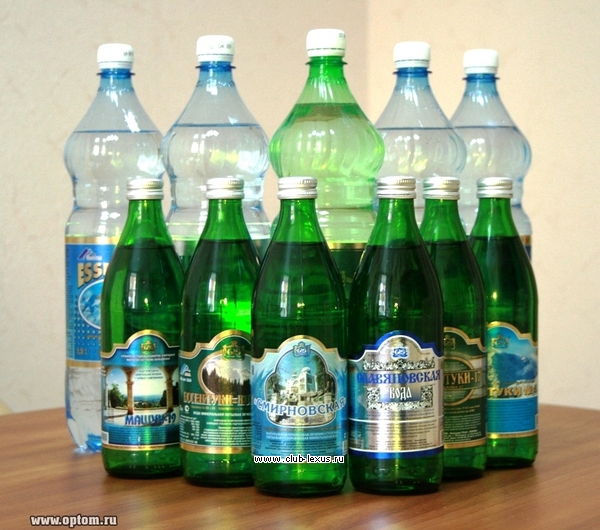 Асортимент :
7 видів світлого пива
10 – темного
 три види  люксового пива
  Квас 
Яблучний  ель
Лимонад
Мінеральна вода
Солоні снеки
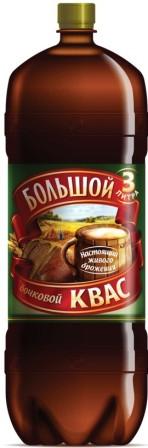 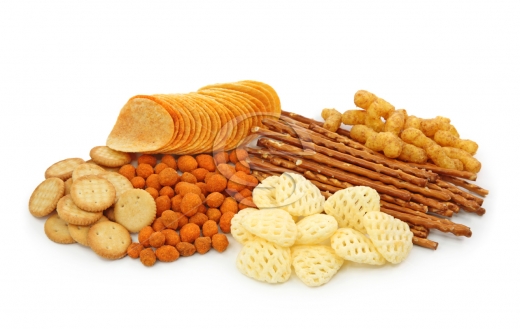 ко
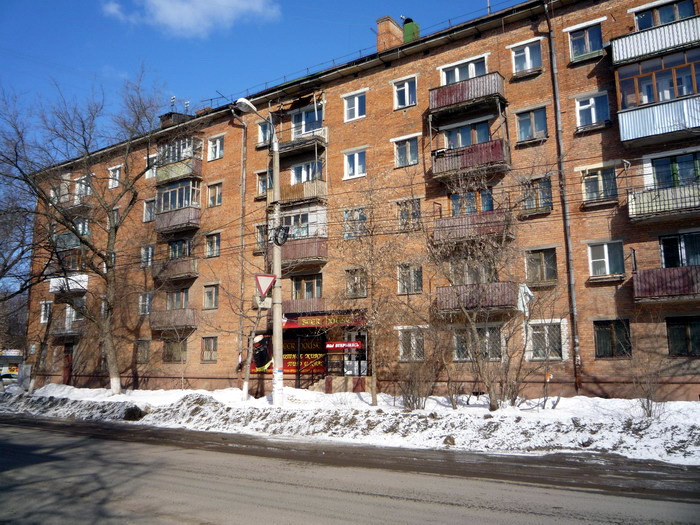 Розташування:
Вулиця Калинова,17
Вулиця Героїв Сталінграду,141
Проспект Петровського, 27
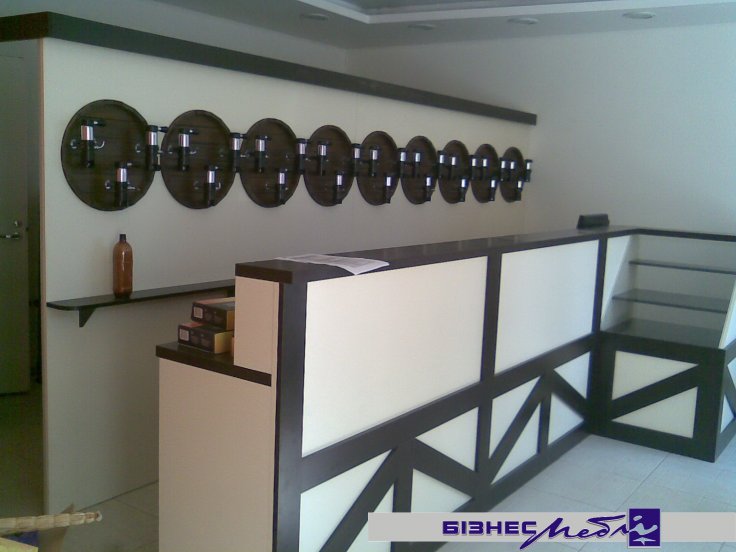 Ризики виробництва:
Ризики підготовчого періоду. 
Ризики реалізації програми
Ризик втрати приміщення
Ризик відсутності платоспроможних клієнтів.
Ризики, пов'язані зміною макроекономічних показників. 
Економіко-виробничі ризики
Способи зменшення ризиків
	Формуючи цінову політику Магазину, враховувати платоспроможність потенційних покупців, клієнтів, наявність конкурентів і їх цінову політику; 
	Передбачати можливі дії конкурентів і своєчасно вживати контрзаходи зі згладжування Пегативних наслідків таких дій; 
	Особливу увагу приділити інформаційної та економічної безпеки проекту; 
	Уважно ставитися до вибору партнерів, з якими доведеться безпосередньо працювати в ході розробки нових послуг і продукції та його подання до "Наше Пиво"
Фінансовий план
Фінансування проекту буде відбуватися за рахунок особистих та займаних коштів у вигляді комерційного кредиту  зі ставкою під 17% річних . Для  засування одного магазину потрібно приблизно 200 000гривень . У нас їх три,отже потрібно близько 600 000.
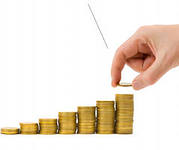 Фінансовий план
Витрати на заснування цього проекту
Оренда приміщення під пивний магазин на місяць, коштує близько 12000 гривень 
 ремонт і обробку орендованого приміщення - близько 90 00-гривень.
касовий апарат з кондиціонером   30 000-35 000 гривень 
 зарплата персоналу, близько  6 000 гривень на місяць.
Закупівля сировини та закуски 170 000-180 000.
Юридичній план
укласти договір про взяття будівлю в оренду під магазин.
проходить реєстрацію касовий апарат. 
отримати дозвіл у аяміністрації міста на відкриття пивого магазин. 
висновок СЕС.
висновок держпожнагляду.
Укласти договір з постачальниками .
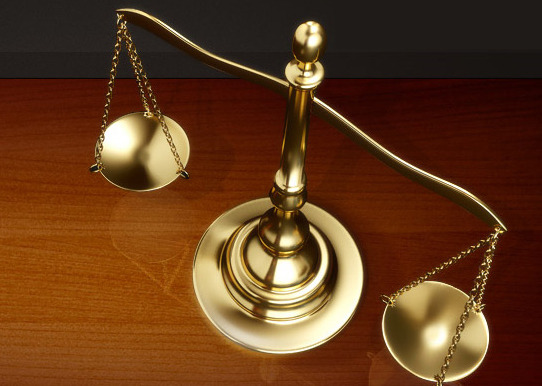 Таким чином, наведені результати фінансово-економічної оцінки даного проекту свідчать про високий ступінь його привабливості з точки зору прибутку та доцільності подальшої реалізації
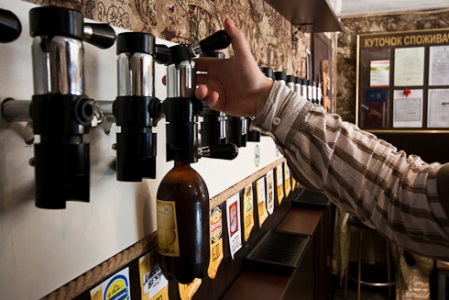 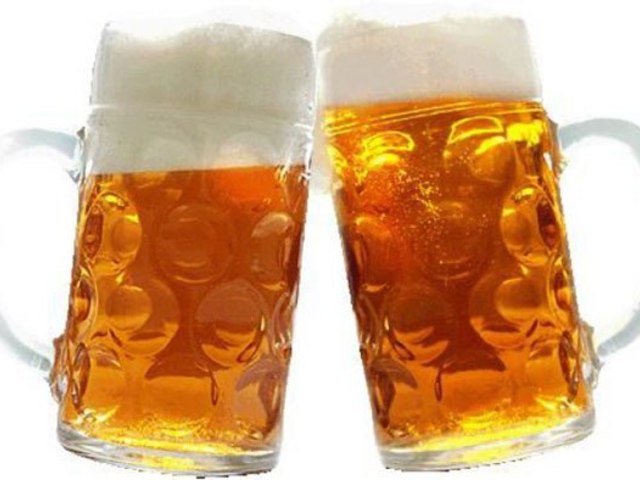 Дякуємо за увагу!